Презентація на тему:
Переміщення потерпілого 
в сектор укриття
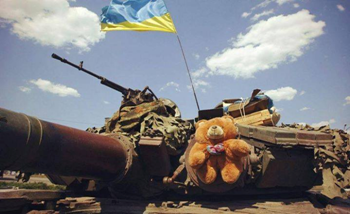 Підготувала учениця 11 класу - 
Мельничук Катерина
Способи перенесення потерпілого 
в сектор укриття:
2
1
3
4
5
кінець
Транспортування однією 
особою положенні лежачи
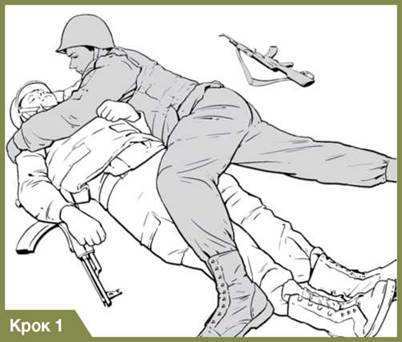 Крок 1: захопіть своєю рукою плече пораненого, 
що далі від Вас, та ногою – його гомілку.
 При цьому щільно притуліться до пораненого.
Крок 2
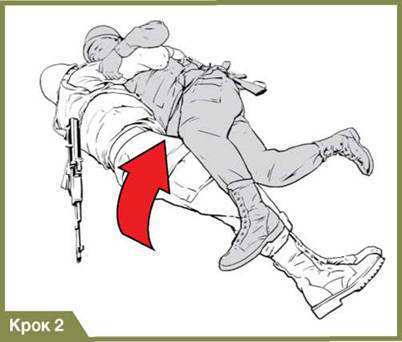 Різким рухом переверніться
 із пораненим на спину.
Крок 3
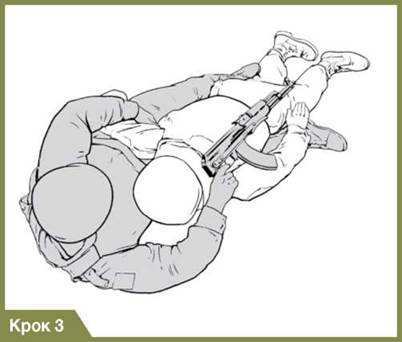 Своєю правою рукою утримуйте лямку 
бронежилета пораненого та його зброю.
Крок 4
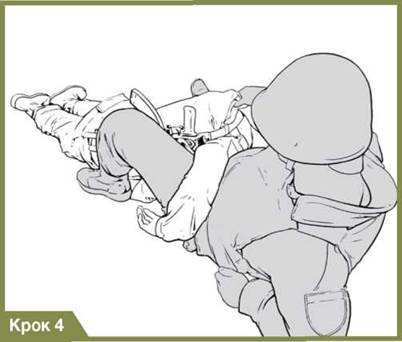 Транспортуйте пораненого у сектор укриття,
 відштовхуючись від землі правою ногою та 
лівою рукою або лівою ногою та правою рукою.
Крок 5
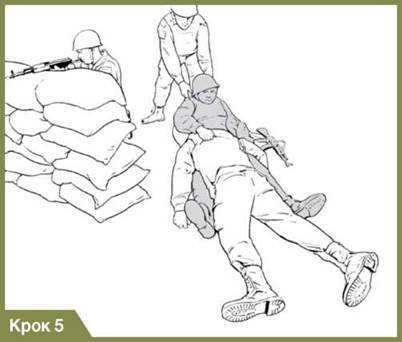 В безпосередній близькості до укриття Вас та пораненого
 може затягнути за укріплення ще один боєць,
 використовуючи для цього лямки вашого бронежилета.
 У такому випадку Ви повинні утримувати пораненого, 
не здійснюючи жодних рухів.
Транспортування в положенні стоячи.
Варіант №1
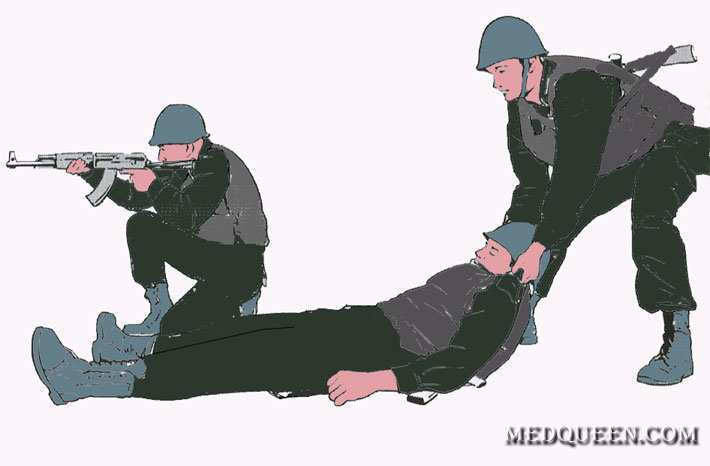 Лівою рукою захопіть лямку бронежилета 
пораненого та підійміть його головний кінець на 15 градусів,
 правою рукою утримуйте свою зброю,
 зігніть свої ноги в колінах. Транспортуйте пораненого.
Транспортування в положенні стоячи.
Варіант 2
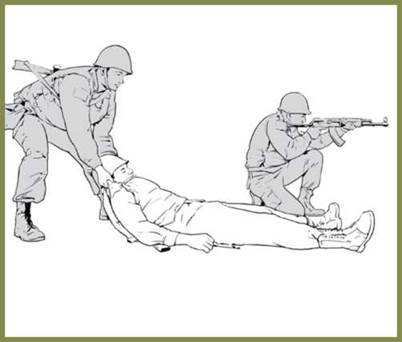 У тому випадку, коли інші бійці зможуть прикрити
 Вас вогнем, необхідно тягнути за обидві лямки
 бронежилета пораненого в напівзігнутому положенні.
Транспортування двома особами.
Варіант1
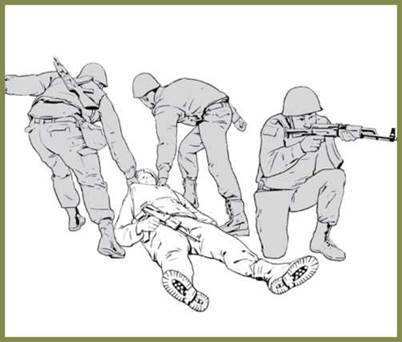 Пораненого транспортують два бійці,
 тягнучи за лямки бронежилета, при цьому
 необхідно, за можливості, прикривати їх вогнем.
Транспортування двома особами.
Варіант 2
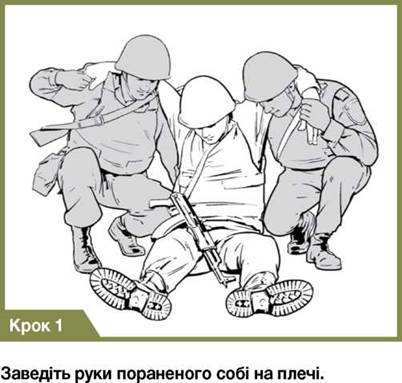 Крок 1: заведіть руки пораненого собі на плечі.
Крок 2
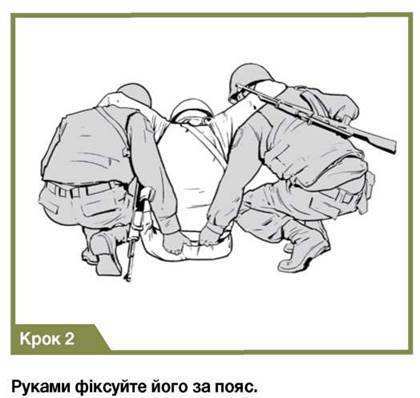 Руками фіксуйте його за пояс.
Крок 3
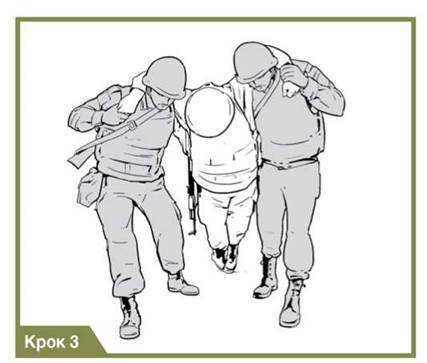 Підніміть пораненого і транспортуйте
 його в сектор укриття.
Дякую за увагу!
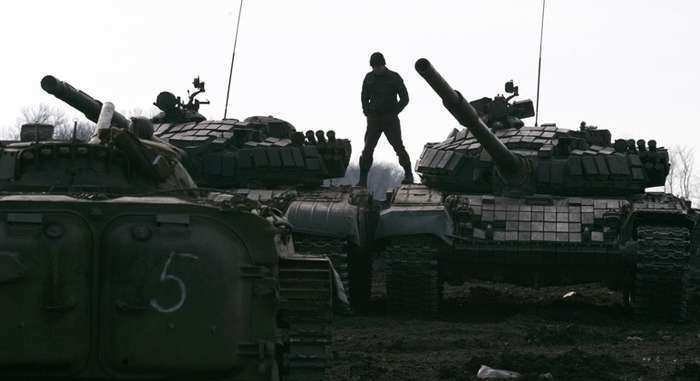